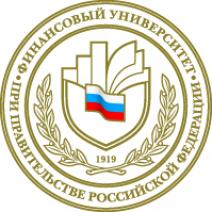 ФГОБУВО «Финансовый университет при Правительстве Российской Федерации»


Совет молодых ученых Финансового университета
О результатах II международного конгресса молодых ученых по проблемам устойчивого развития и подготовке III конгресса на площадках финансового университета, его филиалов, а также организаций - партнеров
Харитонова Екатерина Николаевна, проф., д.э.н.


Москва, 15 июня 2016 г.
Перечень вопросов
Результаты II Международного Конгресса молодых ученых по проблемам устойчивого развития (19-27 мая 2016 г.)

Подготовка III Конгресса на площадках Финансового университета, его филиалов, а также организаций - партнеров
2
Общие сведения о II МКМУ
3
Мероприятия II МКМУ (1)
4
Мероприятия II МКМУ (2)
5
Мероприятия II МКМУ (3)
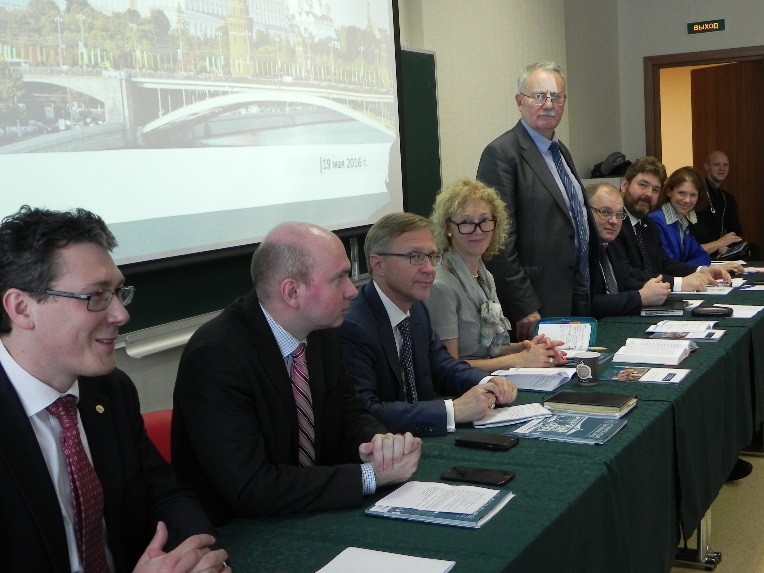 6
Подготовка III МКМУ (май 2017)
7
Спасибо за внимание!
Харитонова Екатерина Николаевна

EHaritonova@fa.ru
+7-926-228-91-26
8